НОТЫ
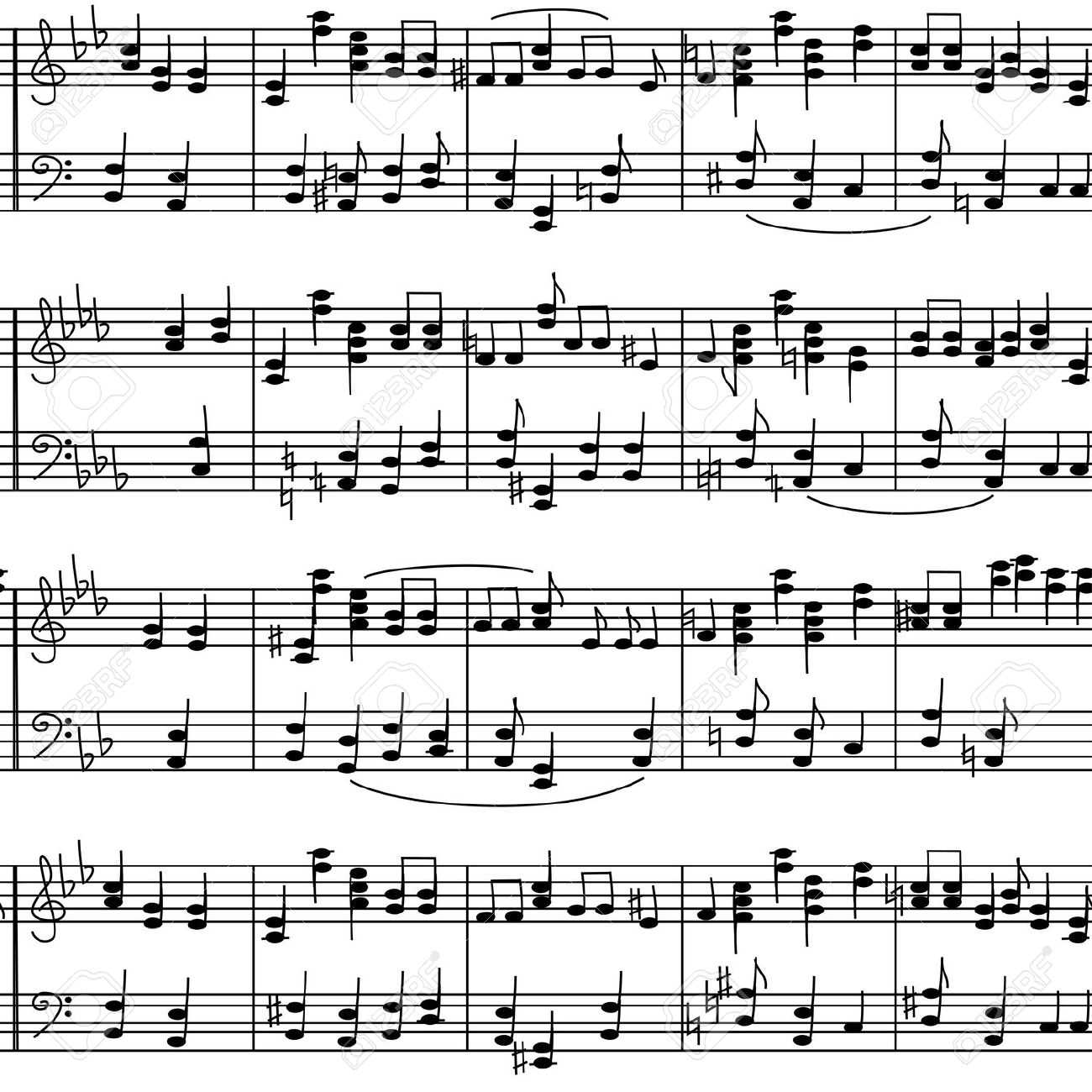 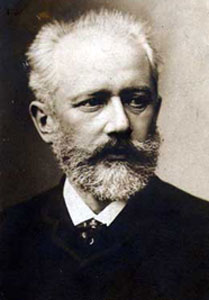 Петр Ильич Чайковский (1840—1893)
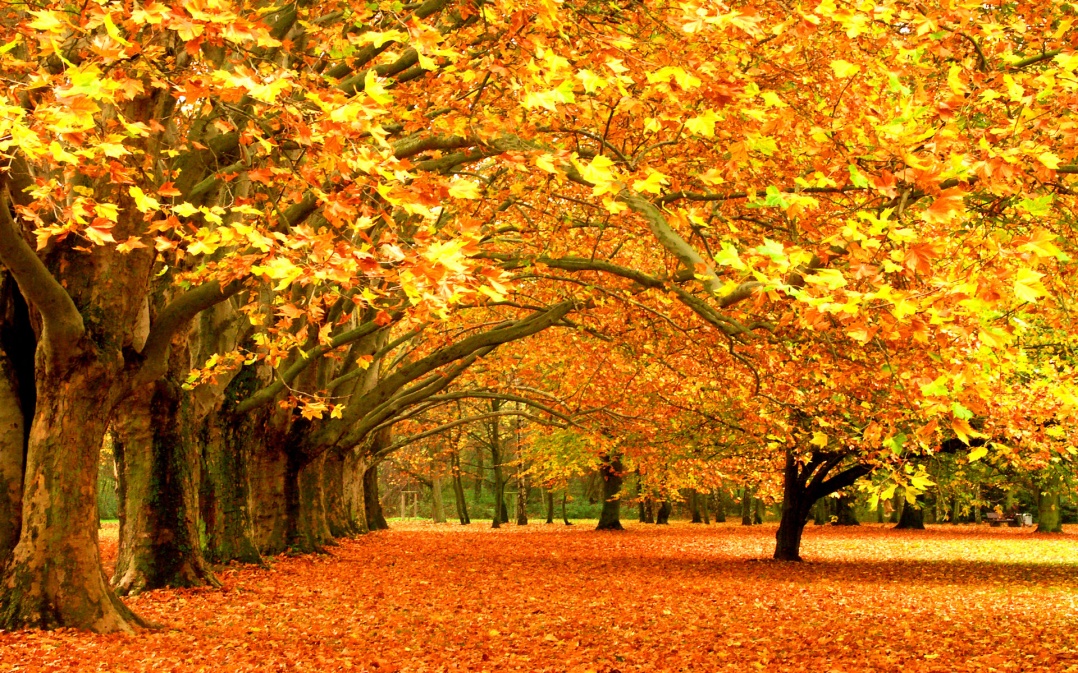 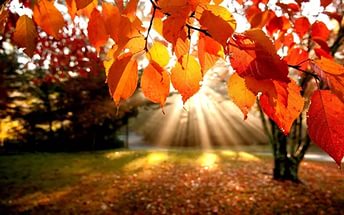 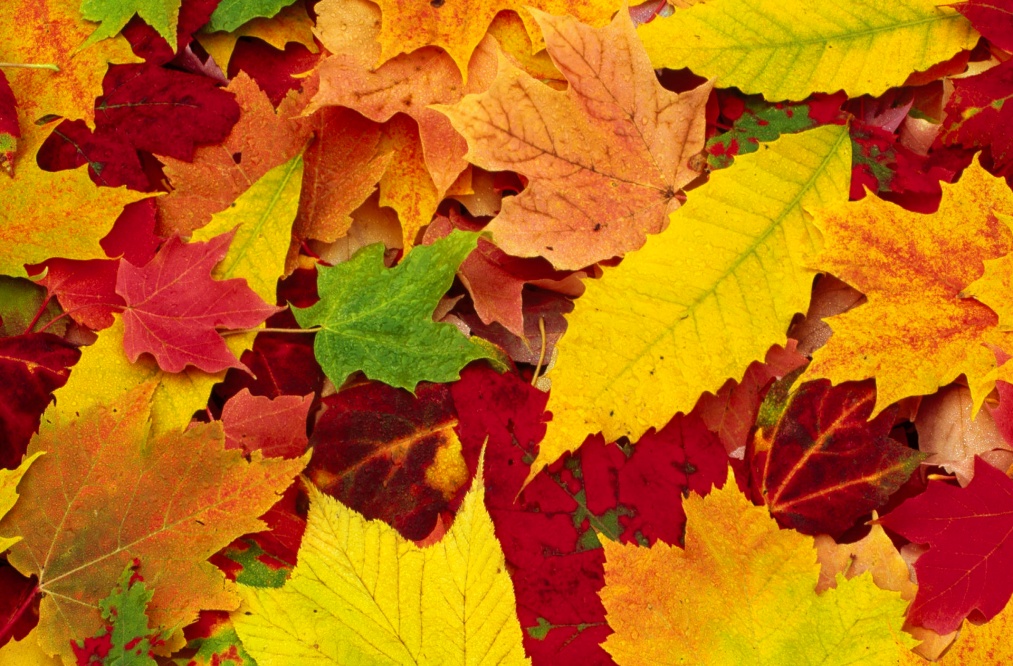 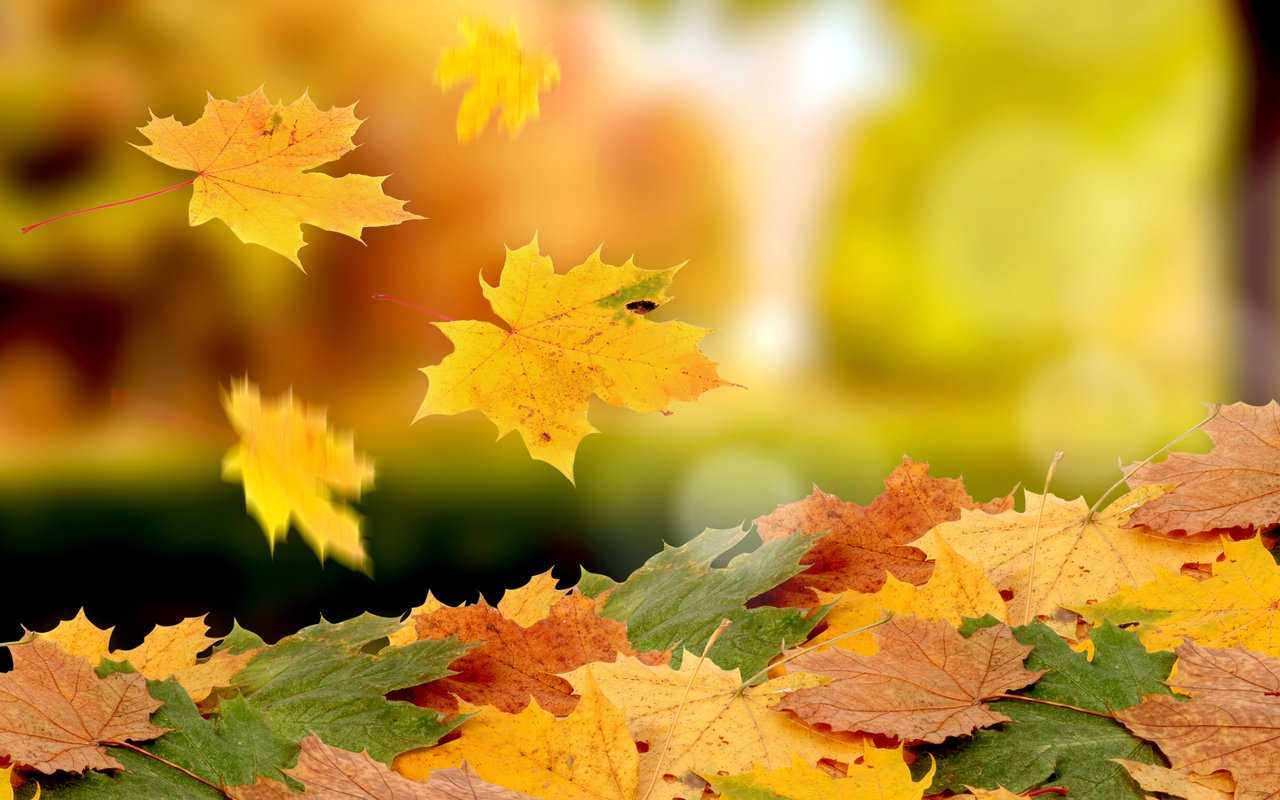 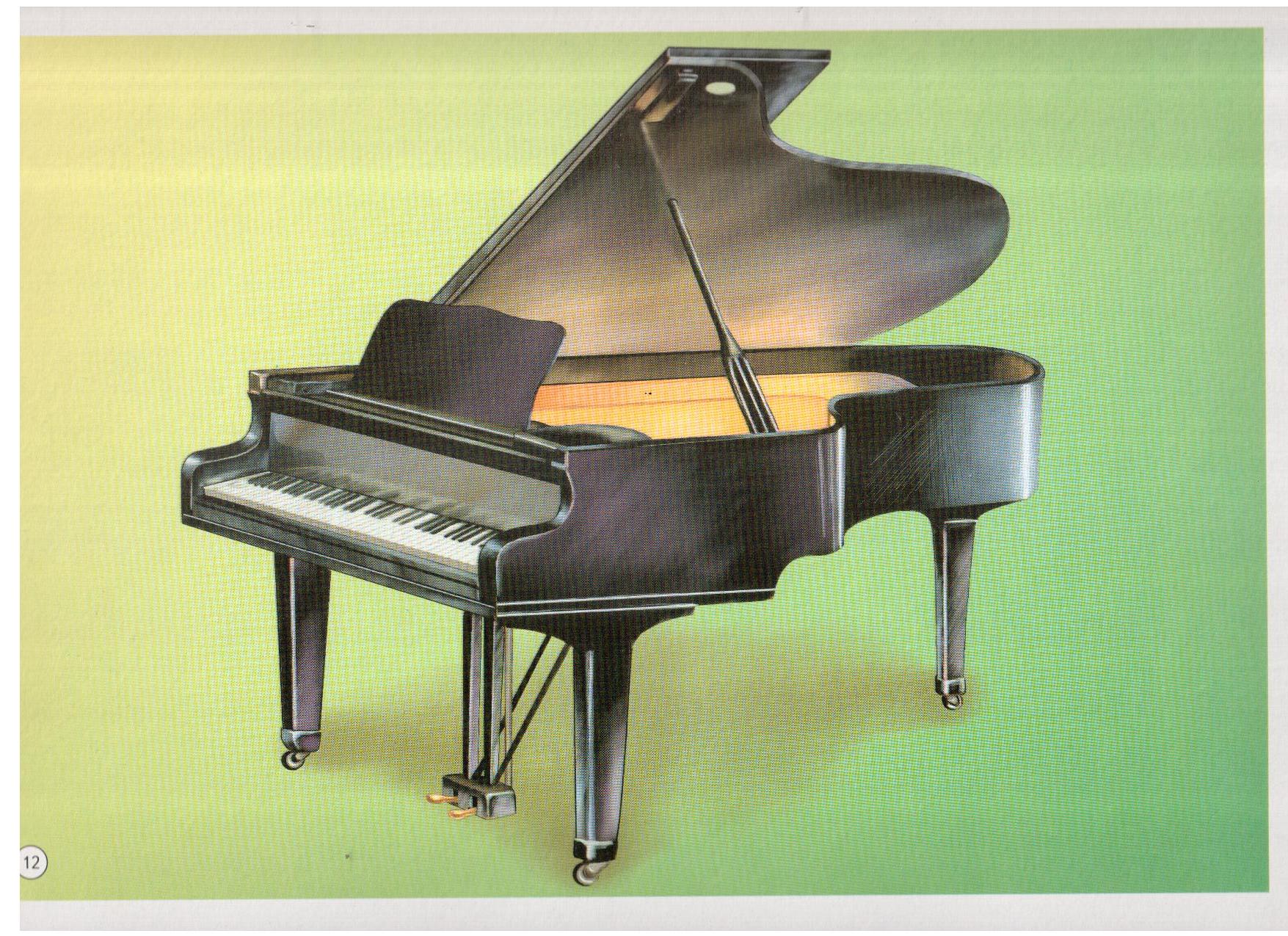 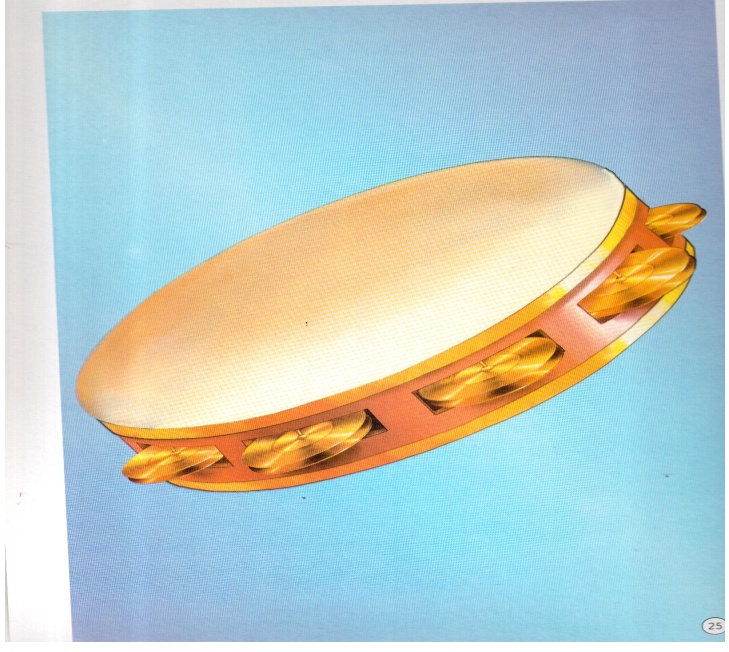 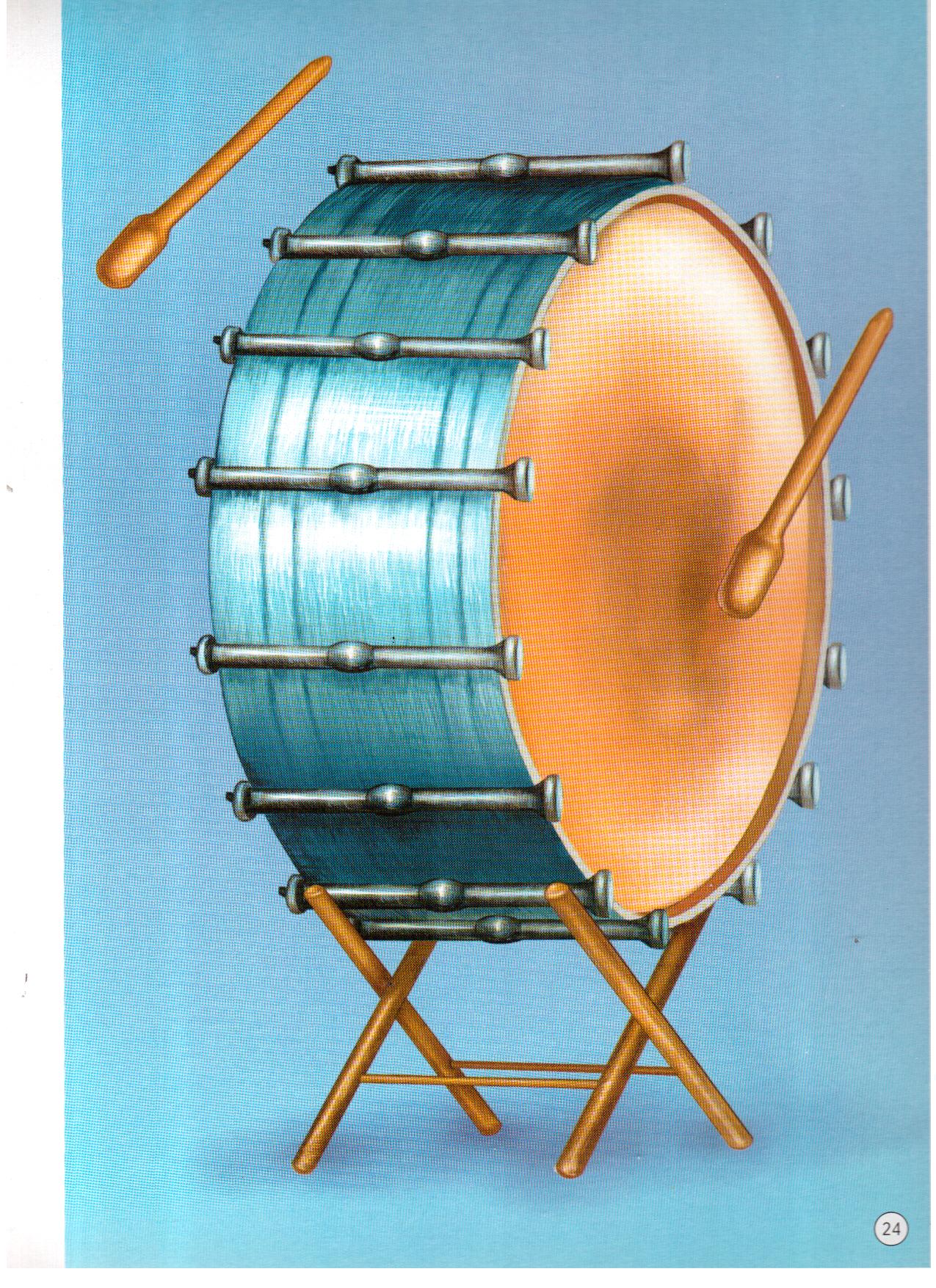 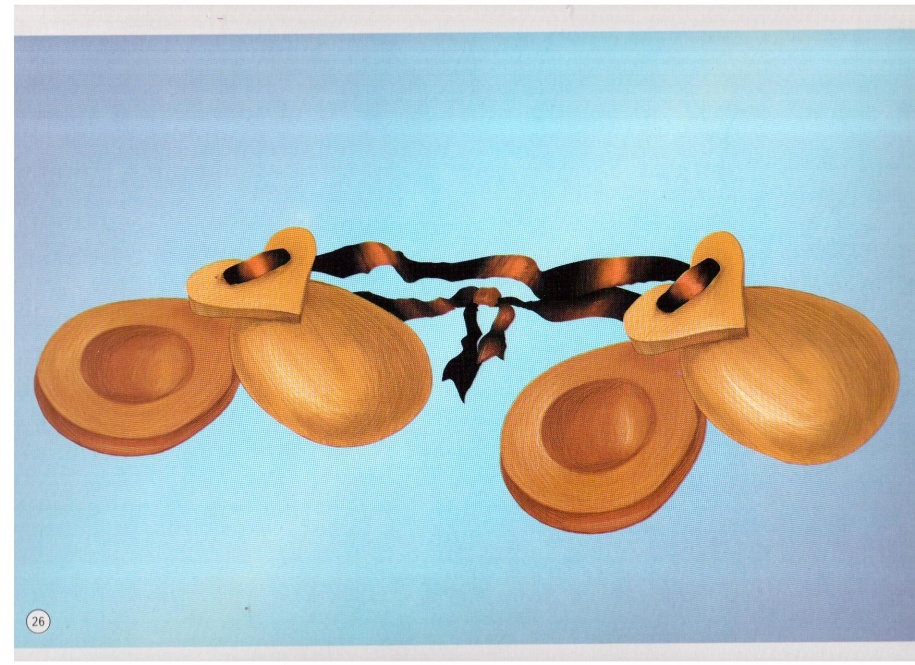 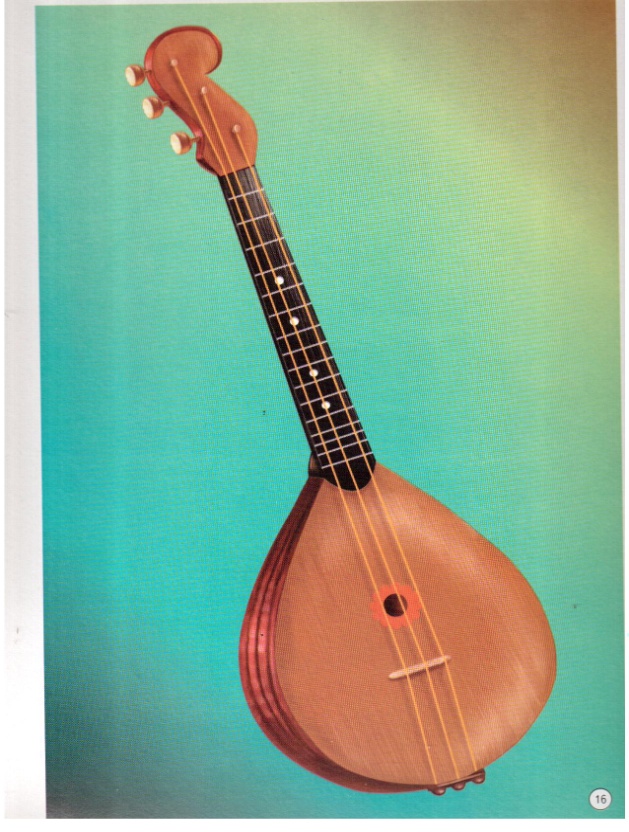 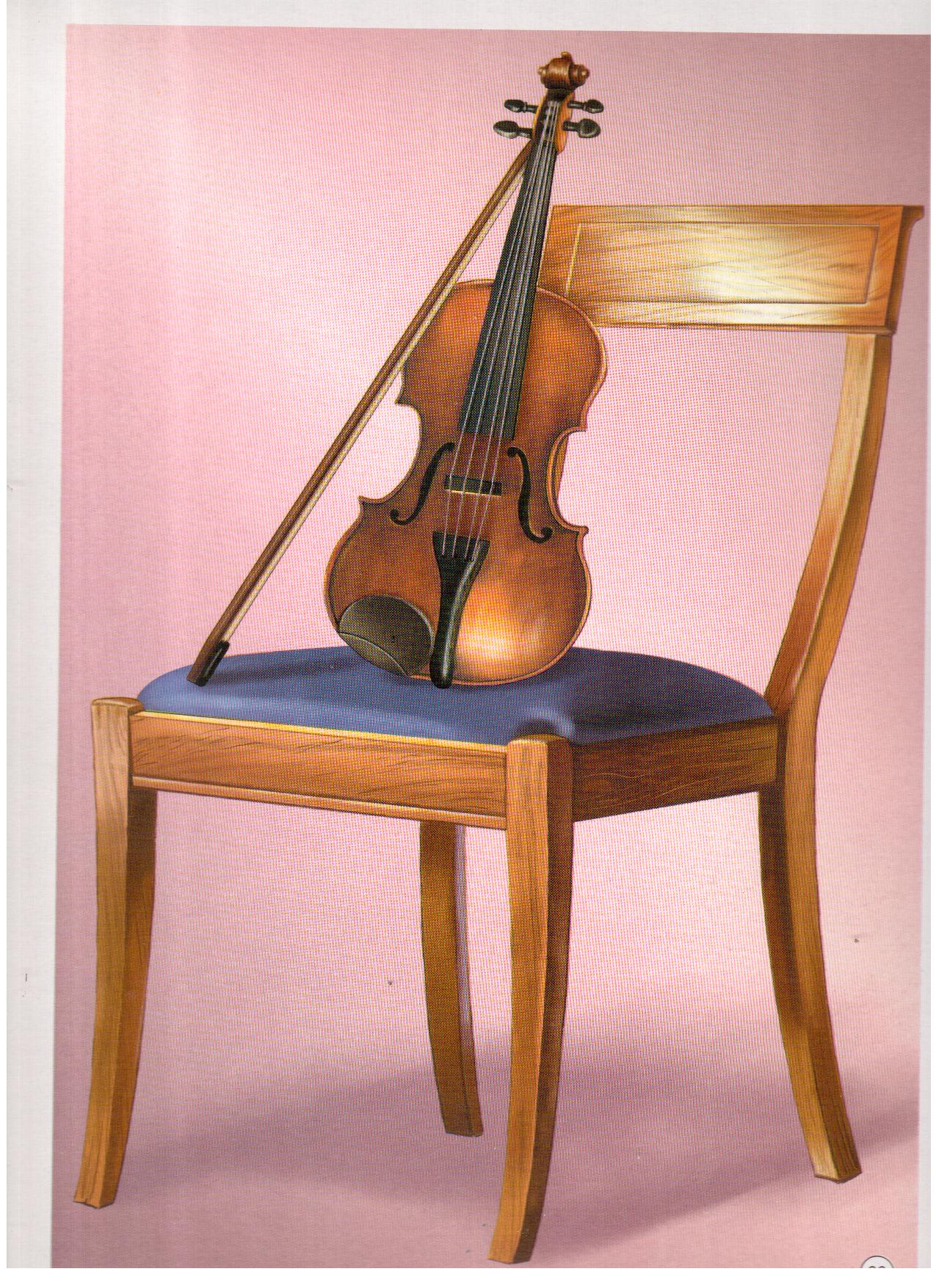 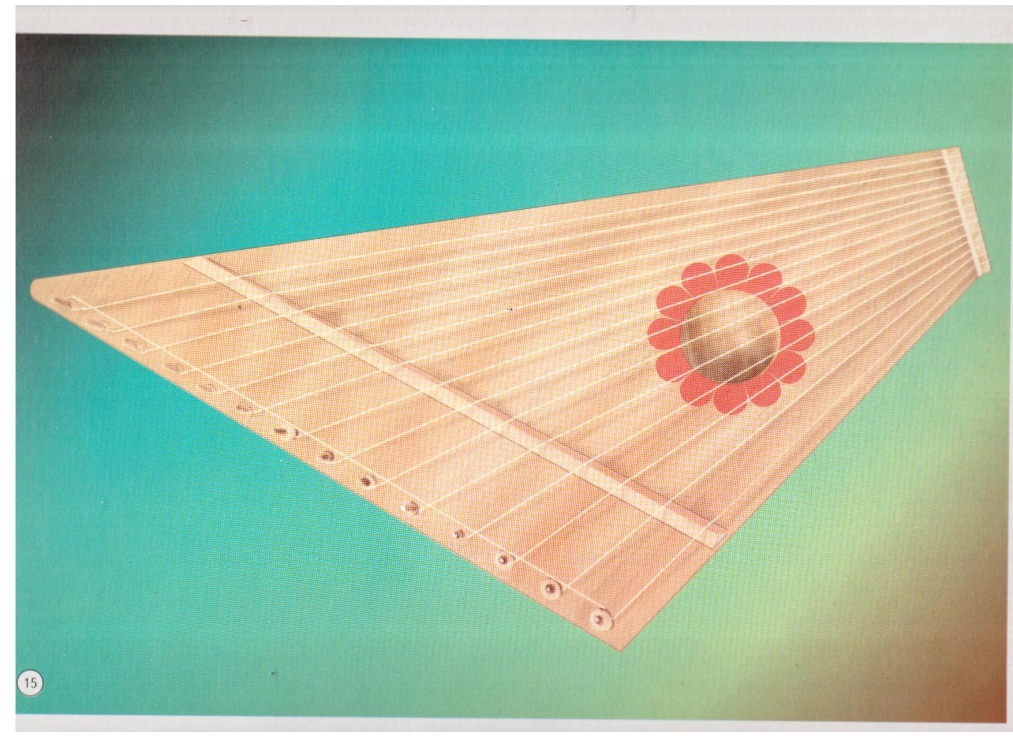 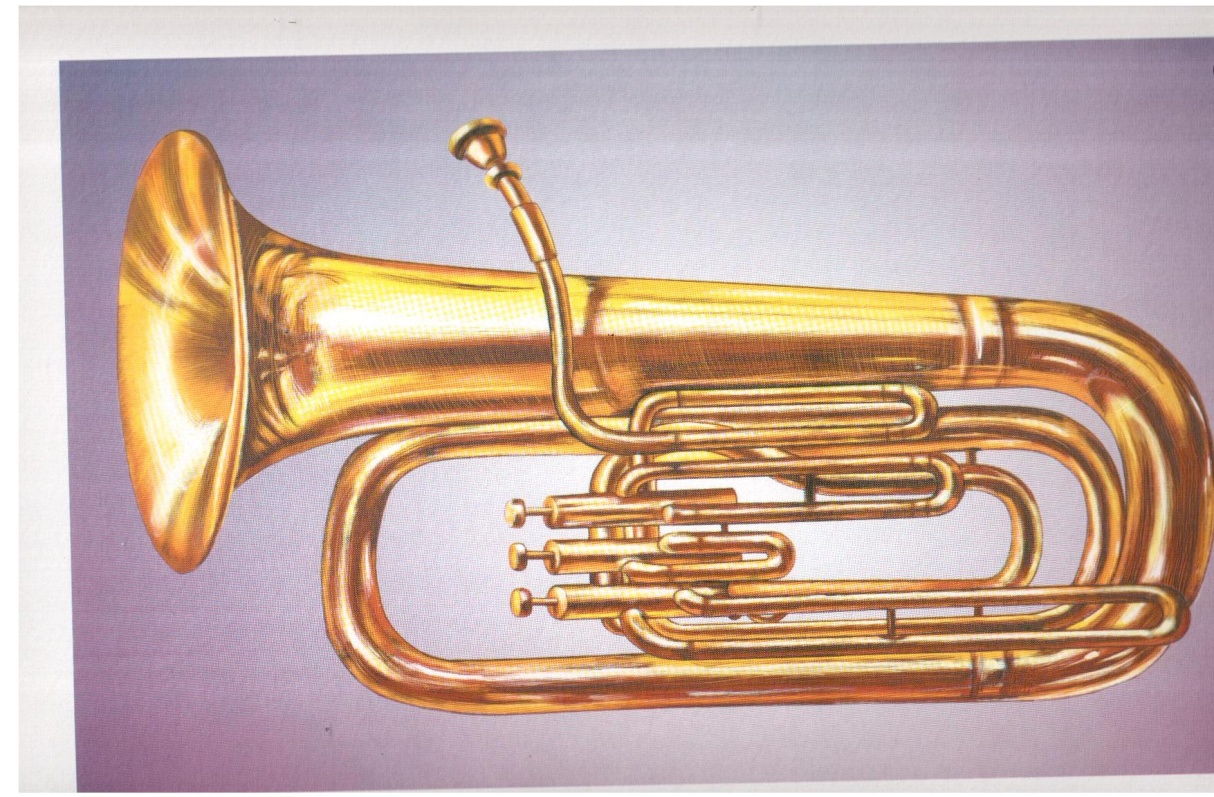 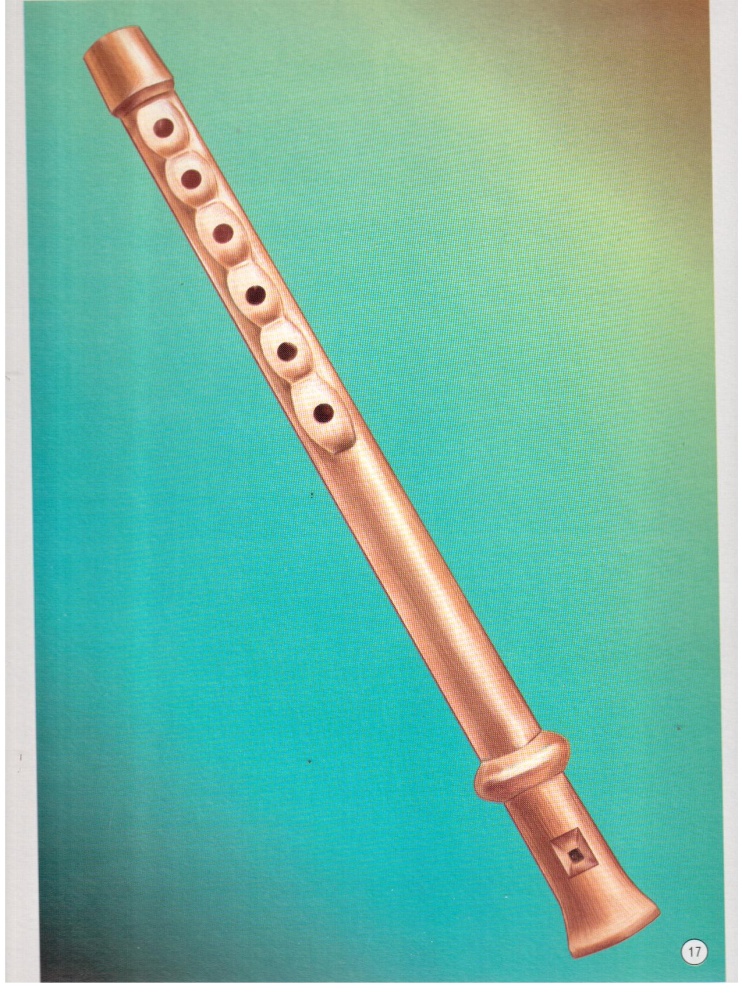 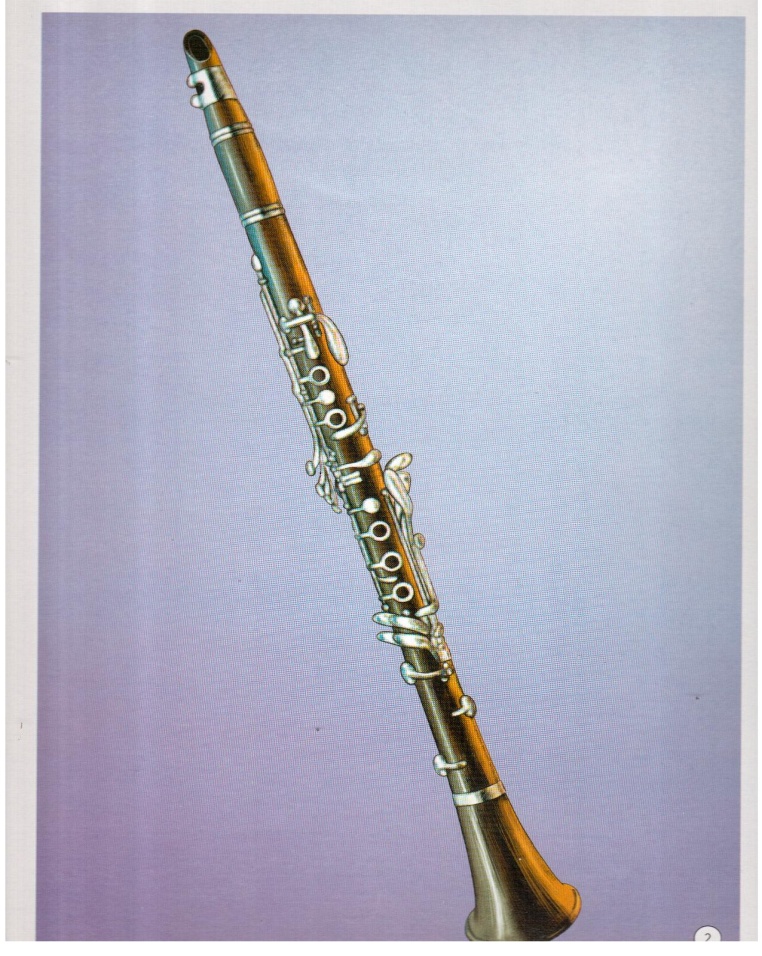 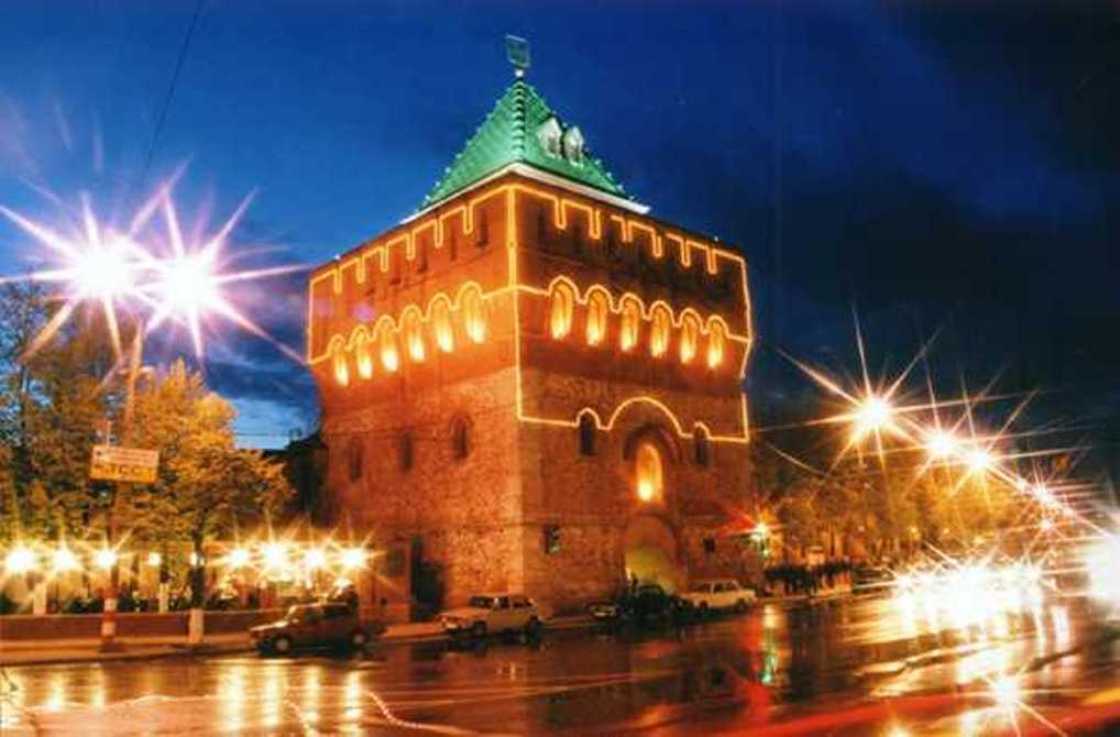 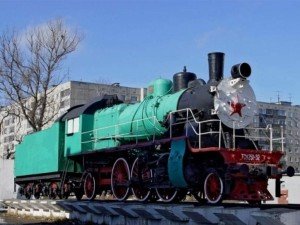 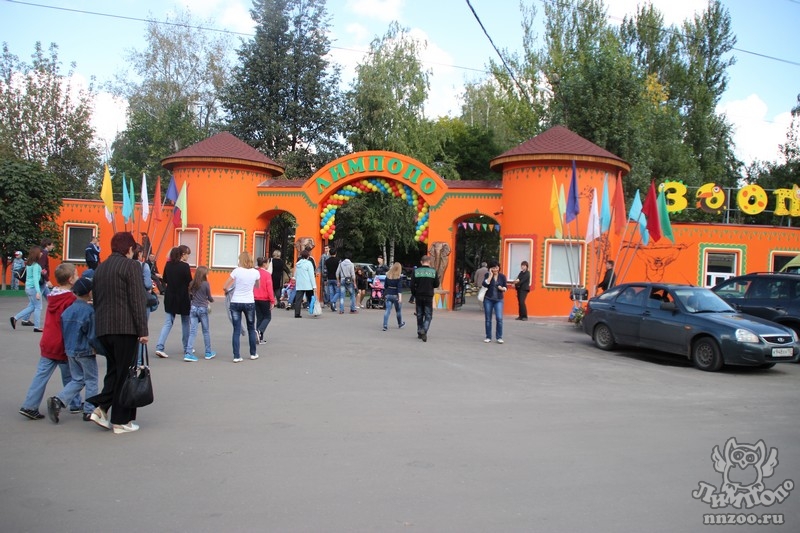 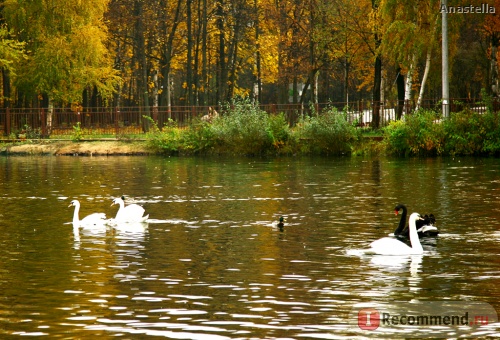 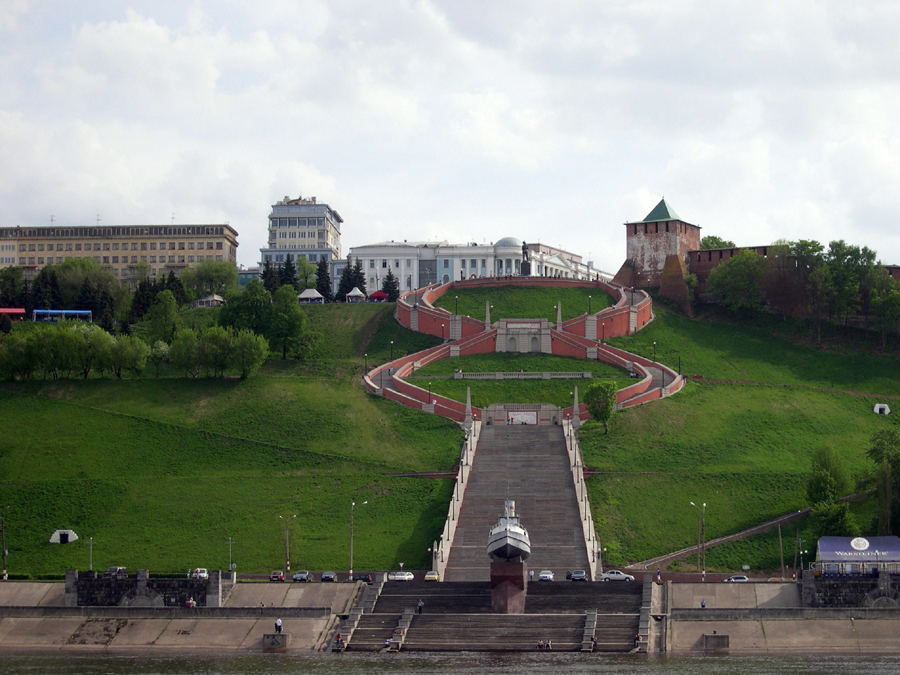 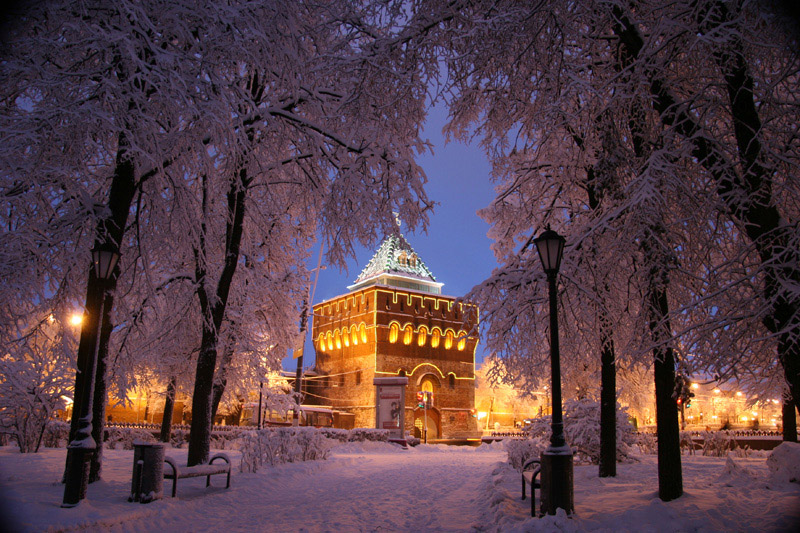 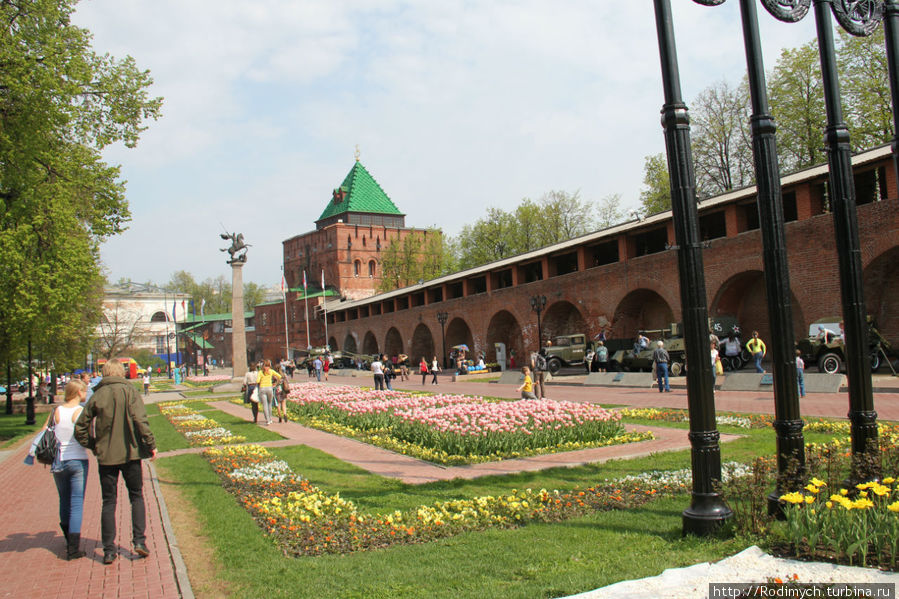 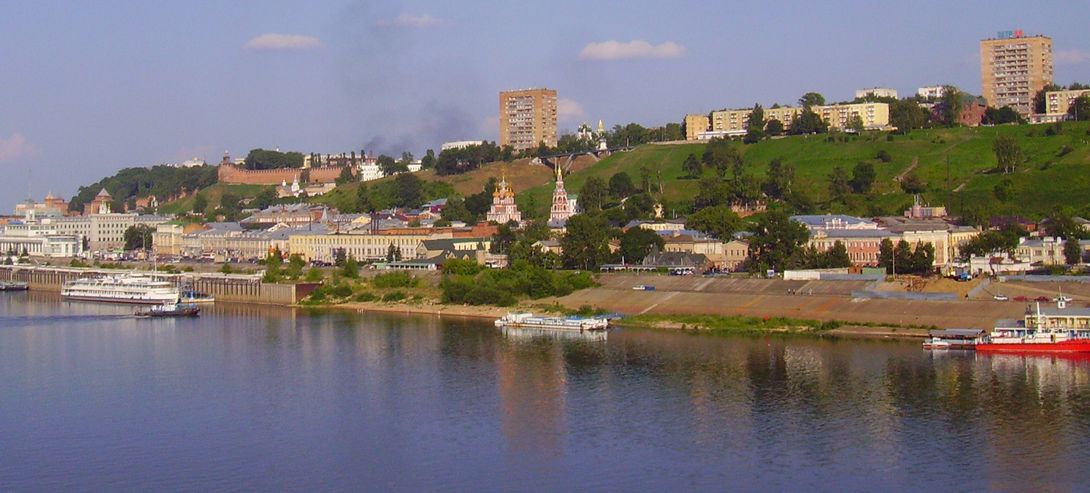 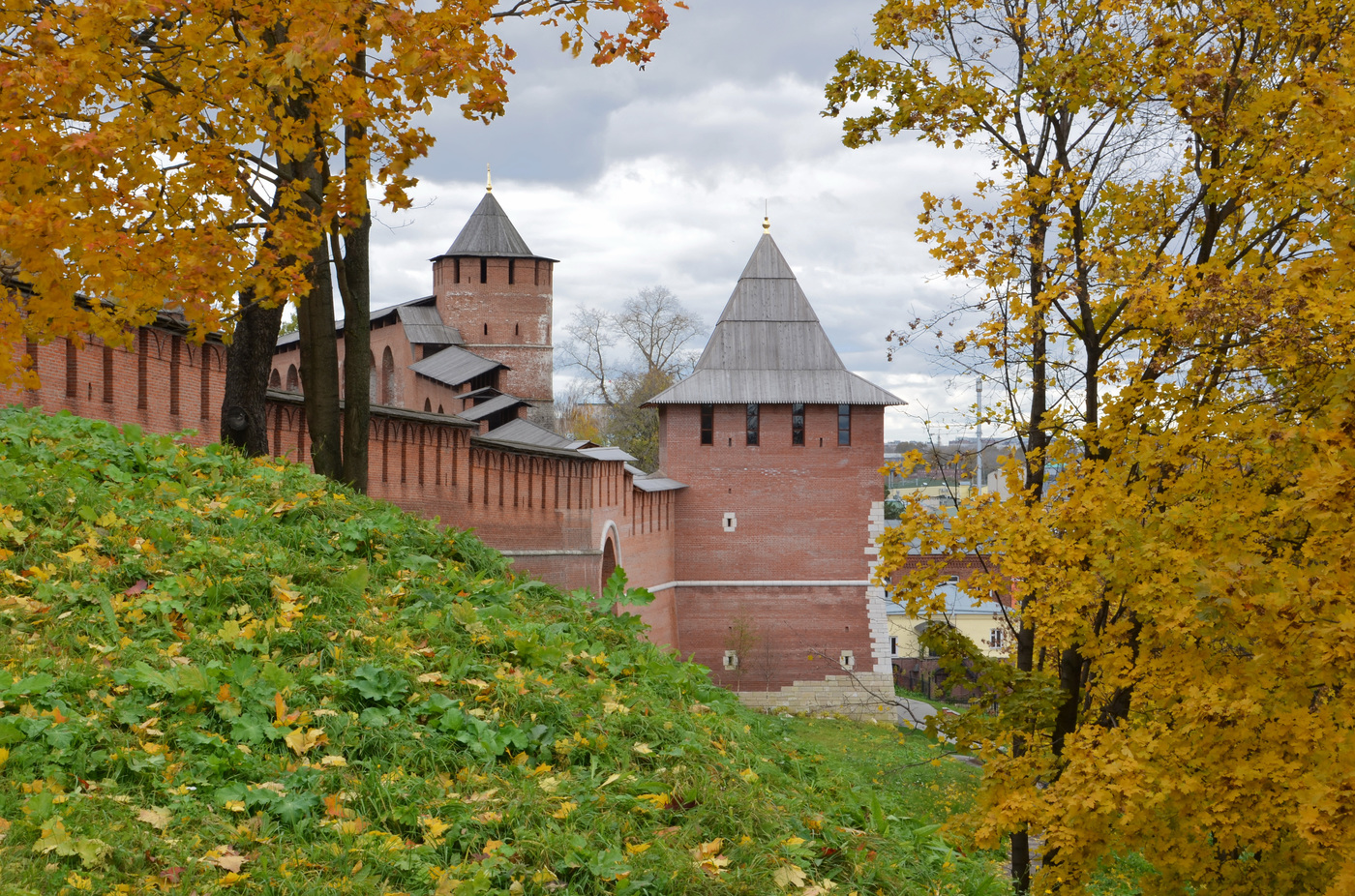 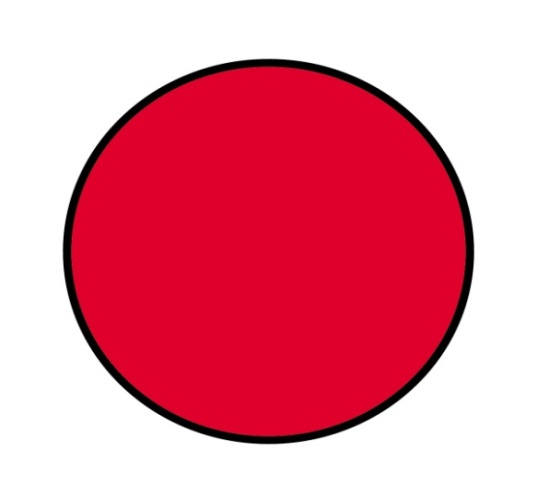 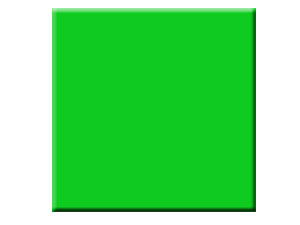 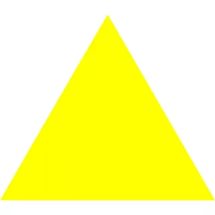 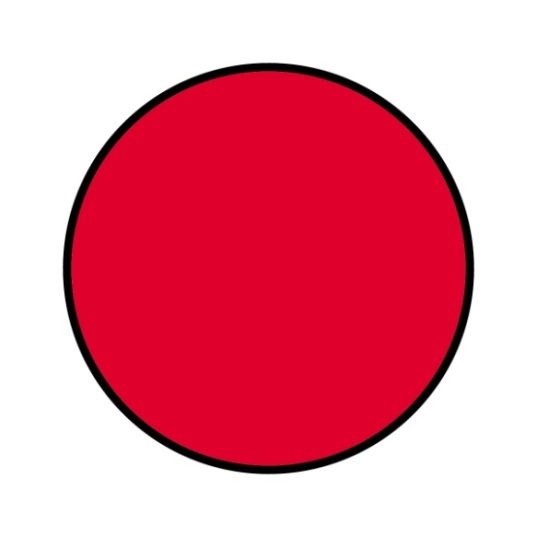 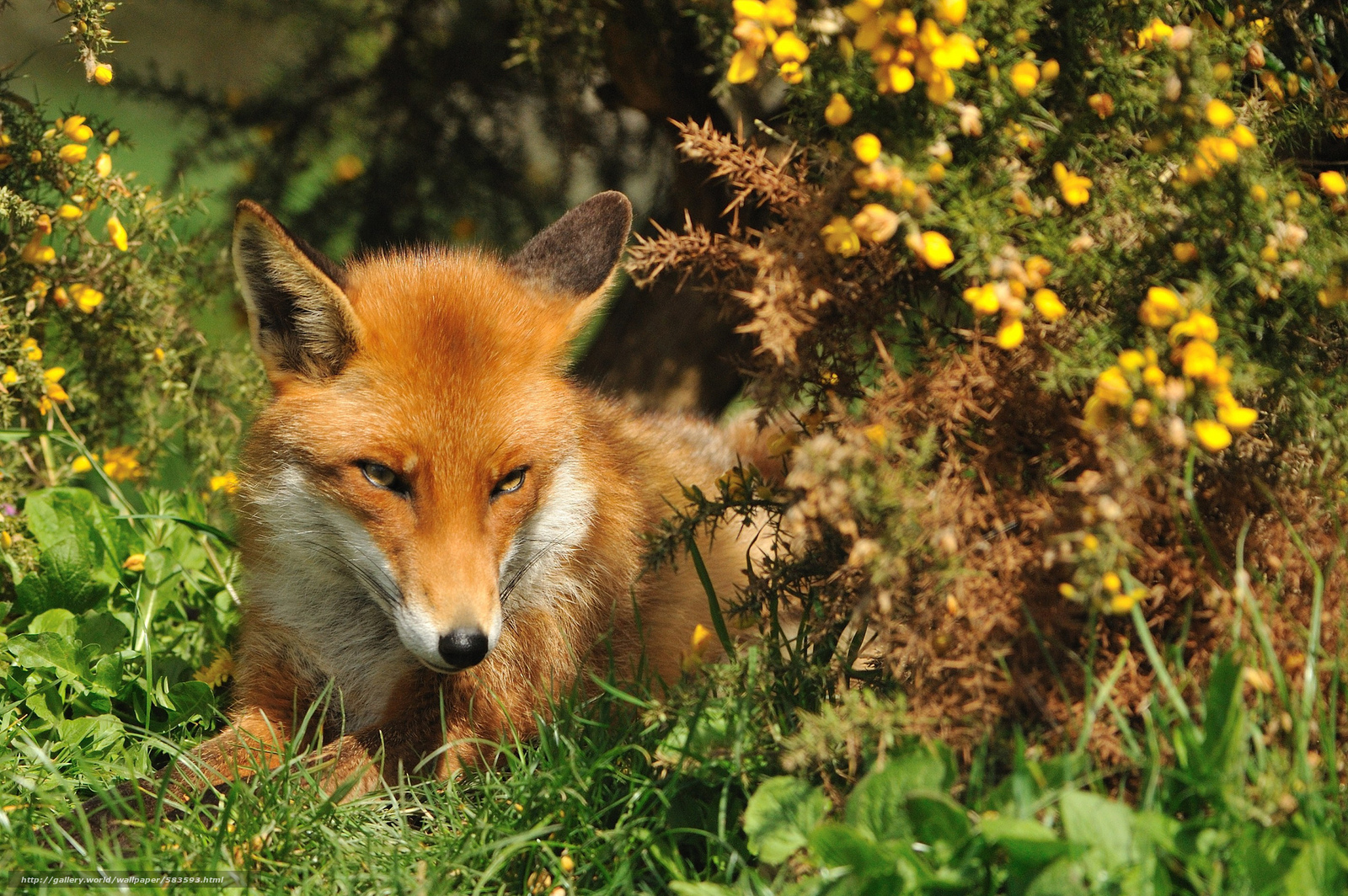